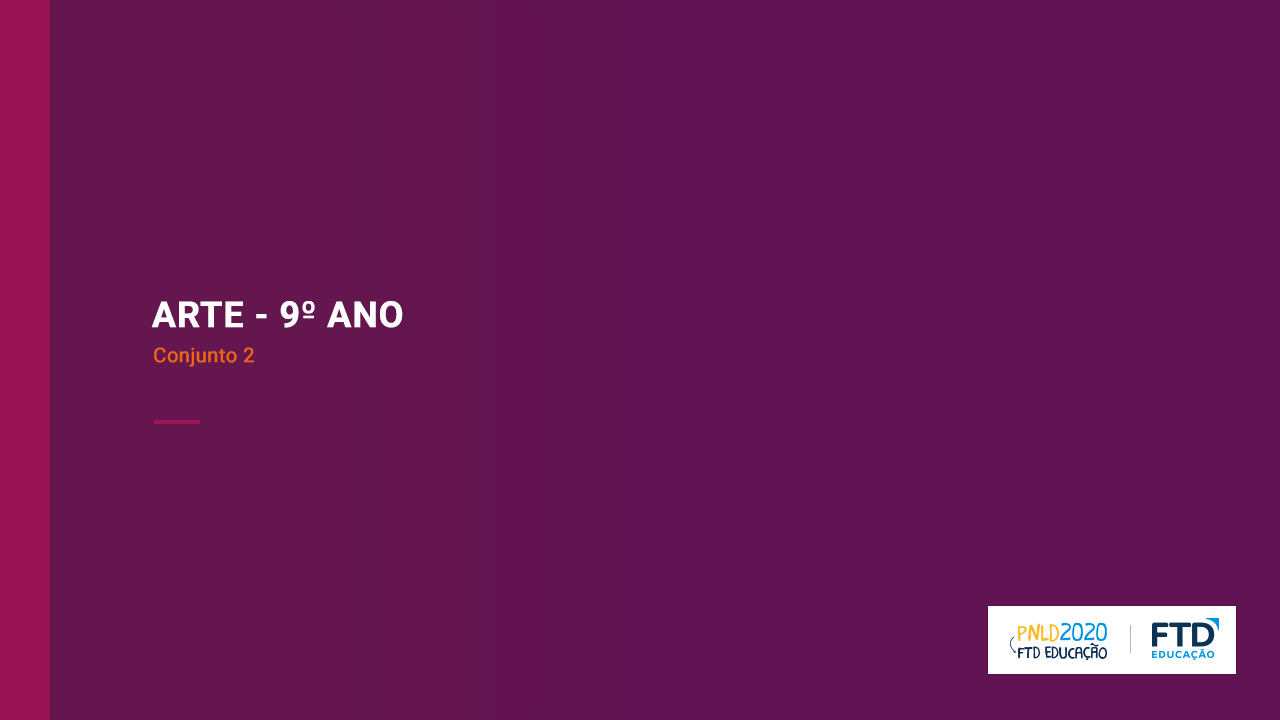 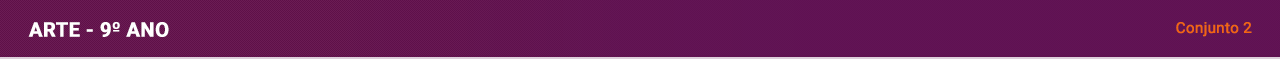 Unidade 4 – Capítulo 7
2
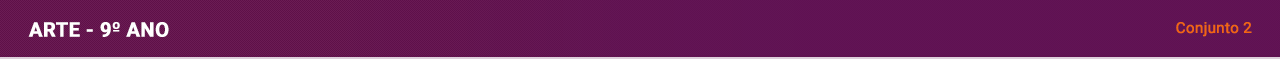 A Arte como testemunha
A arte contemporânea tem como umde seus pilares o debate sobre a identidade.É por meio de sua identidade que os indivíduos organizam suas memórias, se constroem
como grupos e se expressam.
3
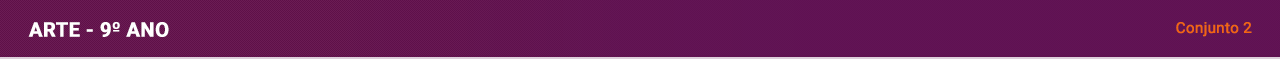 Para viver na lembrança: 
Cais do Valongo
Após anos de esquecimento, em 2011, foram encontradas no Rio de Janeiro as ruínas de um cais que foi a principal porta de entrada de africanos trazidos para o Brasil, entre os séculos 16 e 19. O Cais do Valongo é um importante marco da Diáspora Africana em solo brasileiro. Em 9 de julho de 2017, ele foi reconhecido como Patrimônio Mundial da Humanidade pela Unesco.
4
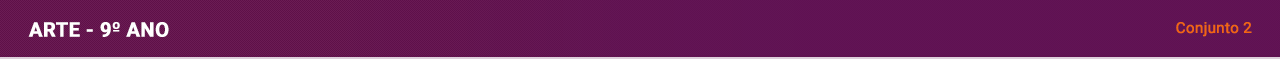 O garimpo de vissungos
Apesar de tudo que os africanos e afrodescendentes escravizados em nosso país sofriam, o canto estava sempre relacionado a um momento do dia, a funções que desempenhavam, ao sagrado. Esse canto, chamado vissungo, não era para se divertir ou se expressar artisticamente. Era um canto para superar a luta pela sobrevivência e conquistar mais sentido existencial à vida.
5
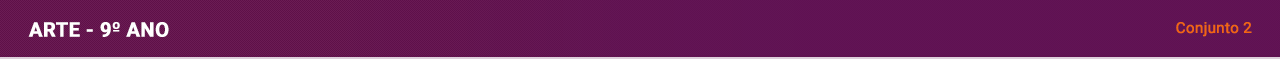 Outros cantos, outras memórias
Cantos de trabalho são canções surgidas, geralmente, nos meios rurais, acompanhando os trabalhos braçais das pessoas dessas áreas. Veja alguns exemplos:
Canto das quebradeiras
de cocoEnquanto quebram o coco babaçu para extrair a amêndoa, grupos de mulheres entoam canções que acompanham o ritmo do trabalho.
Cantos de lavouraAo lavrar a terra, realizar o plantio, colher o algodão, cortar a cana e demais
tarefas rurais, muitas vezes, os trabalhadores entoam canções que os ajudam
a prosseguir na jornada.
AboiosEntoados com longas vogais, como forma de os vaqueiros conduzirem a boiada. Eles podem ser acompanhados ou não por palavras.
6
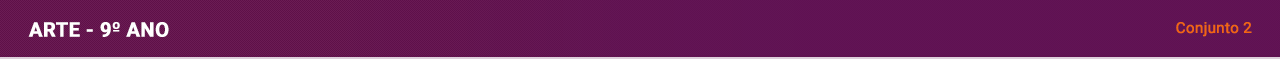 Ancestralidade presente
O carimbó é uma dança que combina tradições indígenas e africanas. O termo carimbó ou curimbó também remete ao principal tambor usado nessa tradição, feito do tronco de uma árvore, que era escavado manualmente. As letras de suas músicas fazem referências às tarefas cotidianas e aos elementos da natureza, como os movimentos das marés e as ações dos animais das florestas.
7
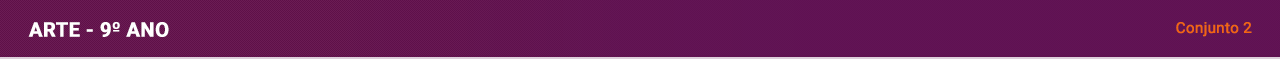 Dança e comunidade
As danças e personagens do Cavalo-marinho refletem as condições de vida dos cortadores de cana da Zona da Mata, no Norte de Pernambuco e de certas regiões da Paraíba. Nesse folguedo, o personagem Capitão Marinho chama várias figuras
populares para animar a sua festa, porém arruma desculpas para não pagar nenhuma delas. Muitas vezes, esse aspecto é visto como uma crítica aos ricos e poderosos da região.
8
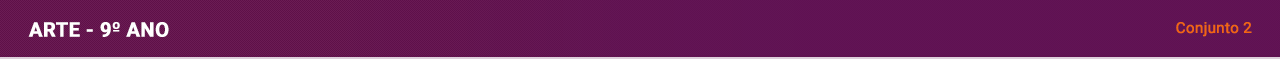 Unidade 4 – Capítulo 8
9
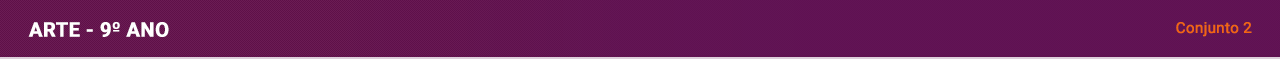 Por que preservar?
A memória possibilita pensar ações futuras com base em experiências já vividas e pode até evitar que se repitam erros do passado. Ao proteger o patrimônio cultural, preservamos nossa identidade cultural e toda memória a ele associada. Assim, garantimos também que as diversas identidades nacionais ganhem visibilidade.
10
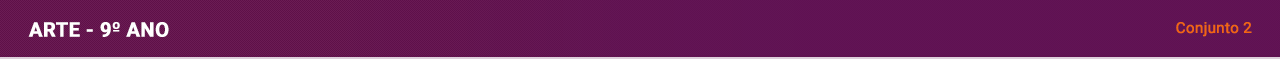 Tombamento
Termo que é usado para se referir a ações do poder público para garantir, por meio de leis, que um bem de valor histórico, cultural ou ambiental não seja destruído ou descaracterizado, sendo, dessa forma, preservado.
11
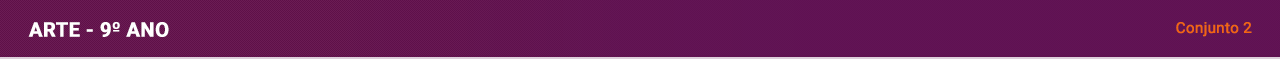 Mário de Andrade
Foi uma pessoa importante na preservação das tradições populares. Ele realizou viagens pelas regiões Norte e Nordeste, nas quais pesquisou e registrou costumes, cantos e danças, mapeando bens culturais do país. Trabalhou na criação do Sphan – Serviço do Patrimônio Histórico e Artístico Nacional, em 1937, atual Iphan.
12
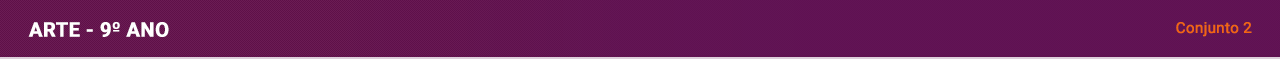 Nossos patrimônios
O patrimônio cultural nacional pode ser classificado em dois tipos: material e imaterial.
Patrimônio Material
Bens culturais que podem ser móveis ou imóveis. Os bens móveis são documentos,
acervos museológicos, arqueológicos, artísticos etc. Os bens imóveis são construções, cidades históricas etc. São exemplos de patrimônio material: a cidade de Ouro Preto (MG), o Grutas do Lago Azul (MS), entre outros.
Patrimônio Imaterial
Bens culturais relacionados a costumes, saberes, crenças, celebrações, que fazem parte do cotidiano e caracterizam grupos específicos, preservando sua identidade. Alguns exemplos: o modo de fazer o acarajé, o teatro de bonecos popular do Nordeste e o toque dos sinos em Minas Gerais.
13
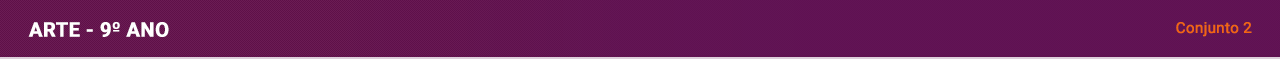 A Arte como expressão popular
As tradições populares têm na oralidade sua principal forma
de manutenção e preservação. Conheça algumas práticas artísticas que usam essa forma de transmissão:
Samba de roda; Tambor de Crioula; Fandango caiçara e Jongo.
14
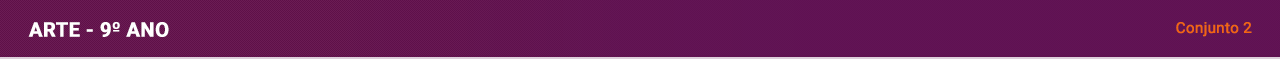 E a festa se manifesta!
Muitas festas brasileiras são consideradas patrimônios imateriais de nossa cultura. Elas podem surgir por diversos motivos: podem ser uma celebração religiosa, uma manifestação da cultura popular, podem estar  relacionadas aos ciclos de colheita, entre
muitos outros.
15
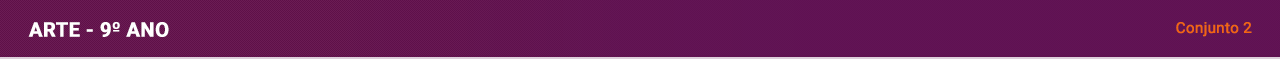 O Brasil em outras festas também se manifesta
Alguns ritos, celebrações e festas brasileiros promovem a vivência coletiva da sociedade, fortalecem seu modo de vida, sua religião e seus saberes, preservando, assim, sua memória. Vamos conhecer algumas.
Círio de NazaréUm cortejo de barcos é feito para o deslocamento da imagem de Nossa Senhora de Nazaré, da Basílica de Nazaré até a Catedral da Sé, em Belém do Pará e, depois, o seu retorno.
Festa do Divino Espírito SantoEssa festa acontece em várias regiões do país no domingo de Páscoa, quando um mastro em devoção à terceira pessoa da Santíssima Trindade é levantado e é  escolhido um “Imperador” que regerá a festa.
Festa do BonfimOcorre durante o mês de janeiro, na Bahia. A celebração envolve a realização de novenas, cortejos e o ato da lavagem
das escadarias da igreja de Nossa Senhora da
Conceição da Praia, em Salvador.
16
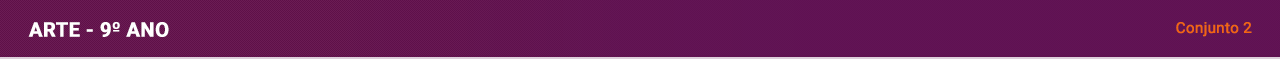 Pesquisa e preservação: os museus
Os museus são instituições especialmente destinadas a abrigar objetos, documentos e obras de arte, a fim de manter vivos a memória e o patrimônio de uma determinada sociedade. Os museus nos informam acerca das transformações ocorridas
ao longo do tempo e nos permitem refletir e debater sobre o presente e o tipo de memória que deve ser preservada.
17
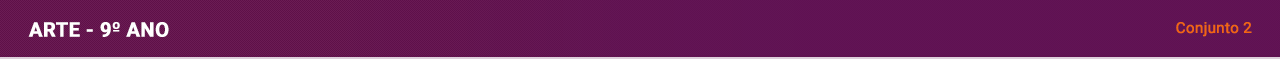 Cidades e suas histórias
Muitas cidades têm centros históricos, que são lugares em que ainda é possível ver ruas, edifícios, praças e monumentos que guardam características de décadas ou de séculos anteriores. Se esses elementos são preservados, podemos entrar em contato com a realidade das pessoas que lá viveram há muito tempo e compreender melhor nossa sociedade.
18